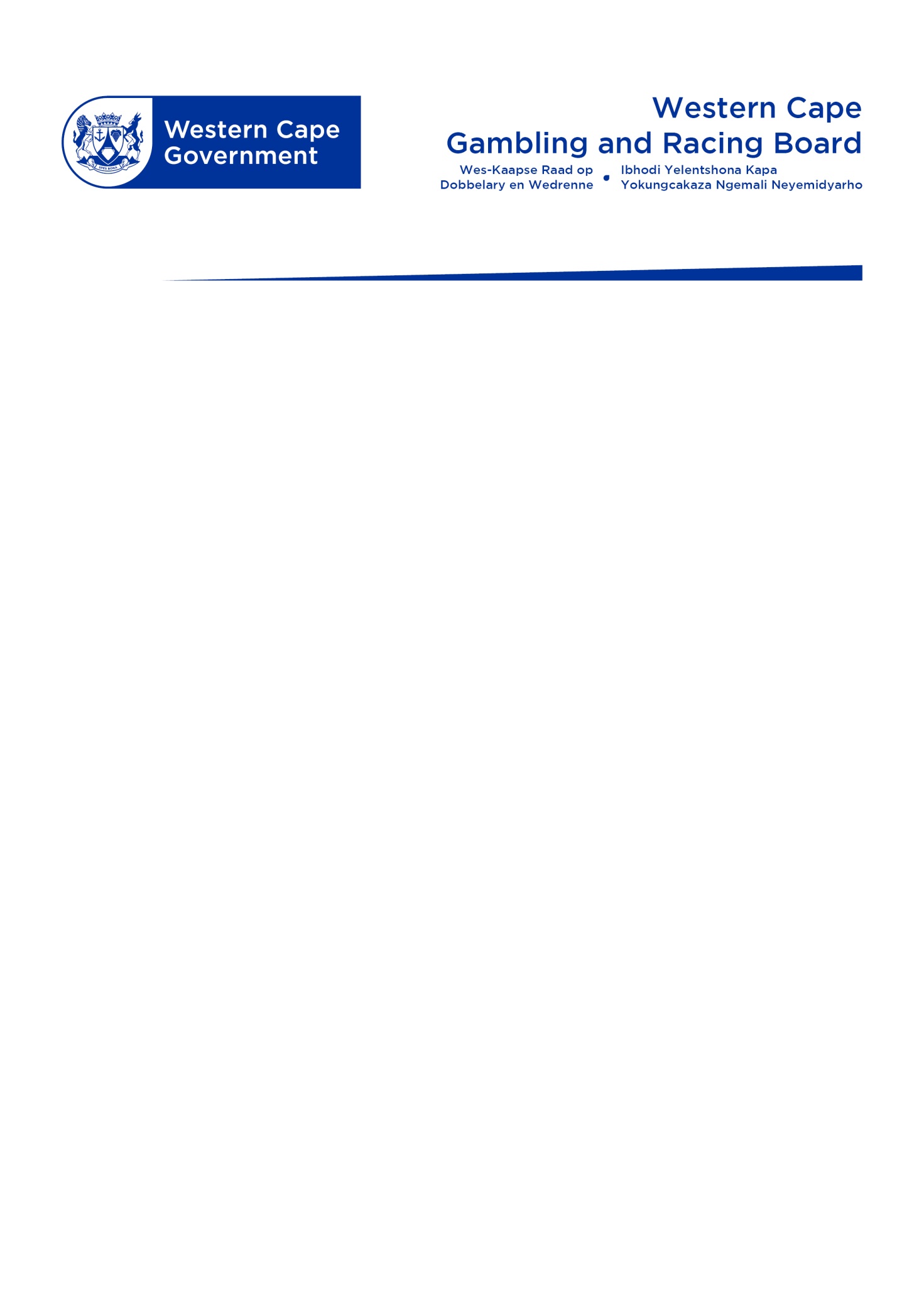 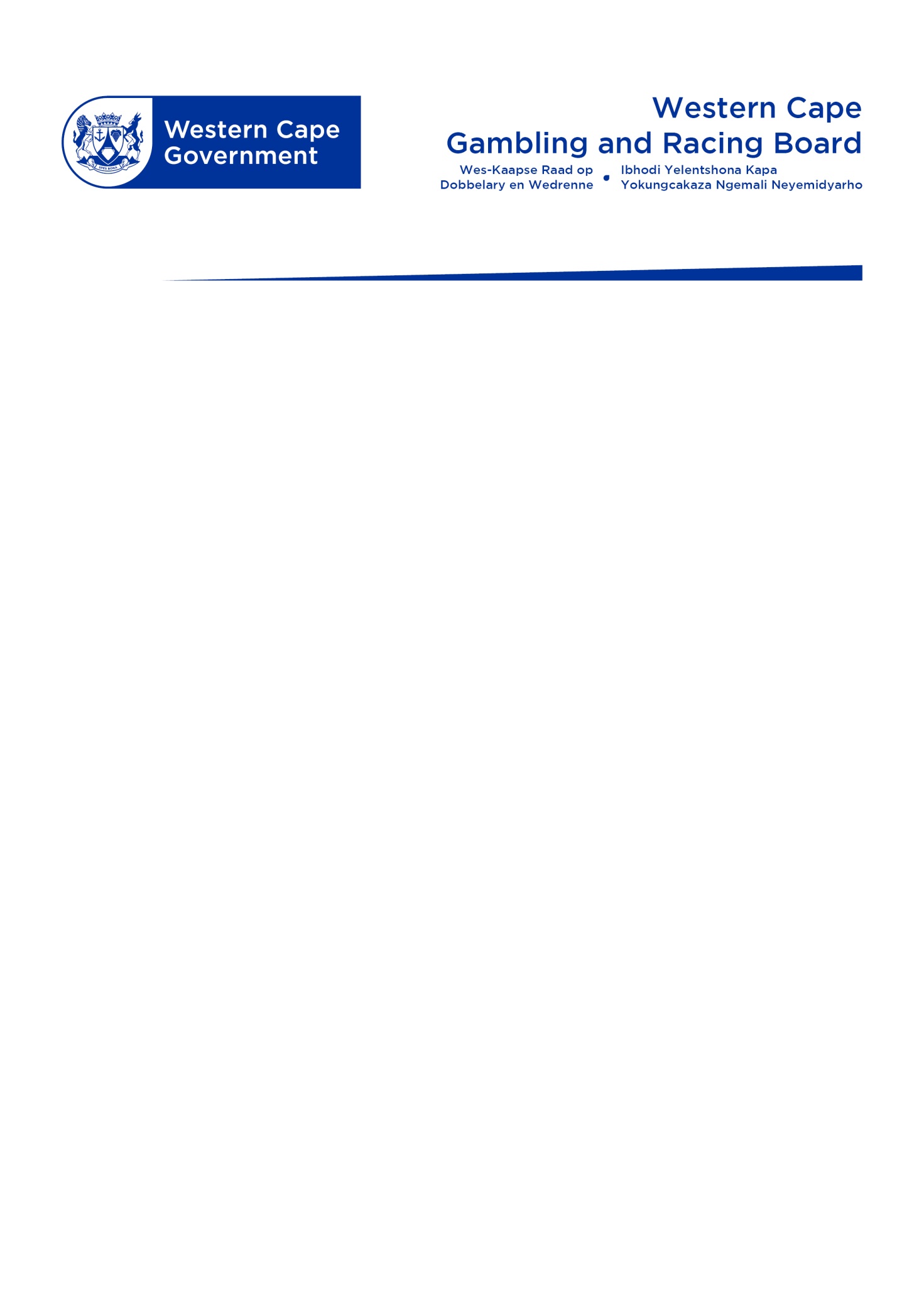 PRESENTATION TO theWESTERN CAPE PROVINCIAL PARLIAMENT’SPUBLIC ACCOUNTS COMMITTEEby the Western Cape Gambling and Racing Boardon2018/19 MAJOR RISKS, Stakeholder Trust Plan and License Applications Terms and Conditions  11 SEPTEMBER 2020
[Speaker Notes: 14]
Key Risks Identified and considered during the 2018/19 Financial Year
Long-Term Sustainability of Stakeholder Trust Plan
Terms and Conditions which relates to application of licensees of the WCGRB
TOPICS OF DISCUSSION
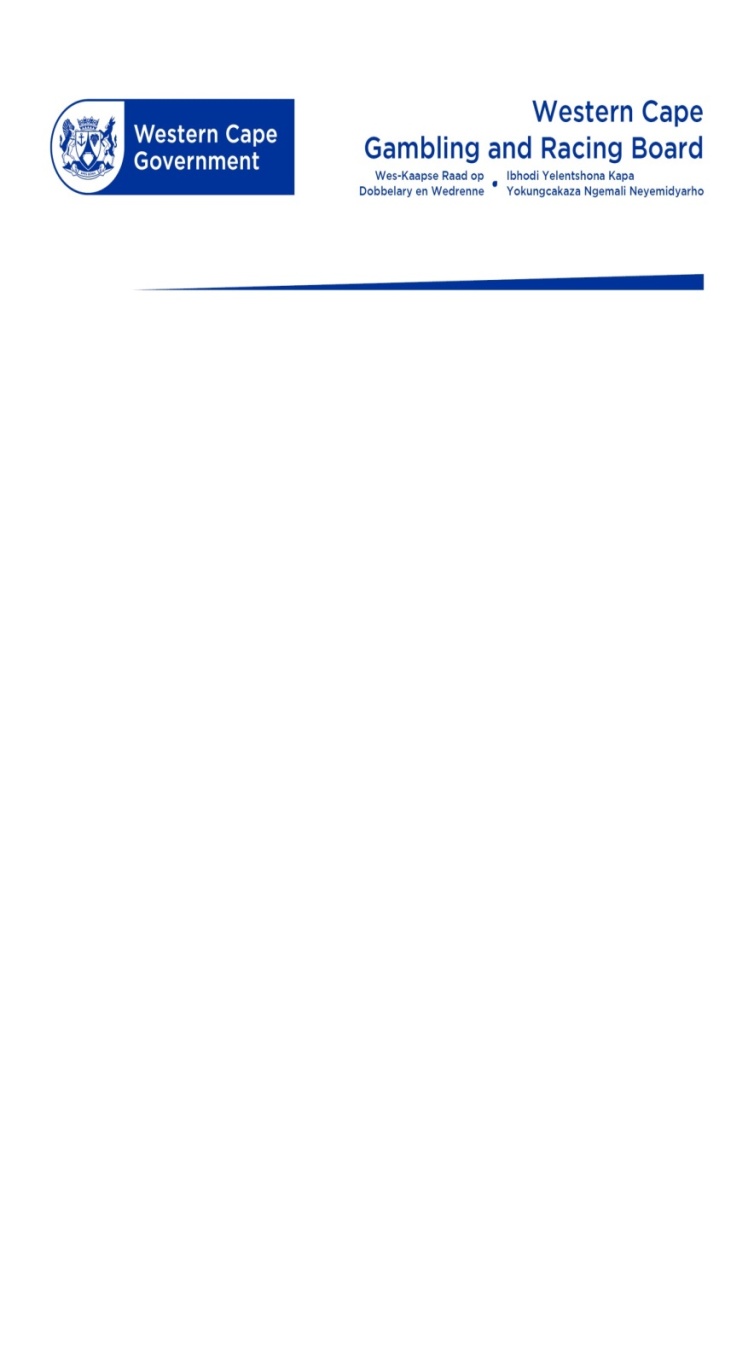 2
2018/19 key risks
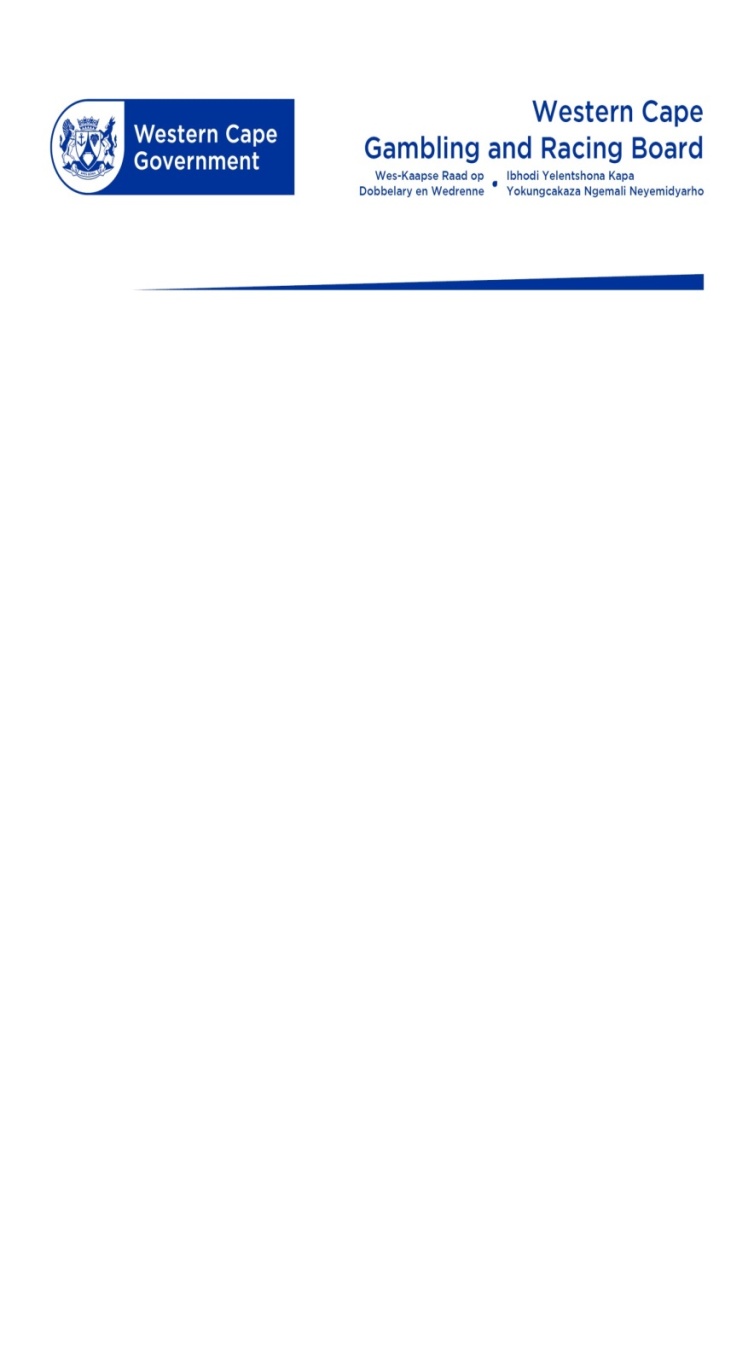 3
2018/19 key risks
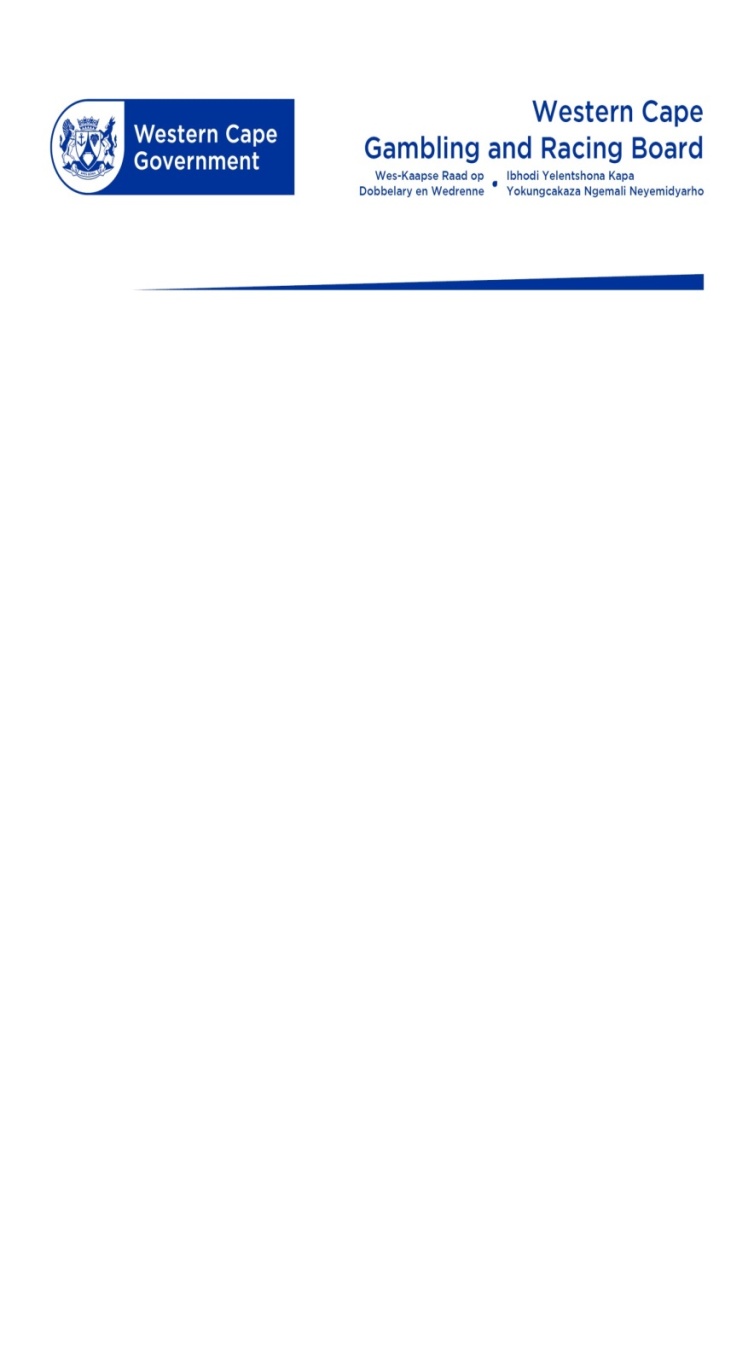 4
2018/19 key risks
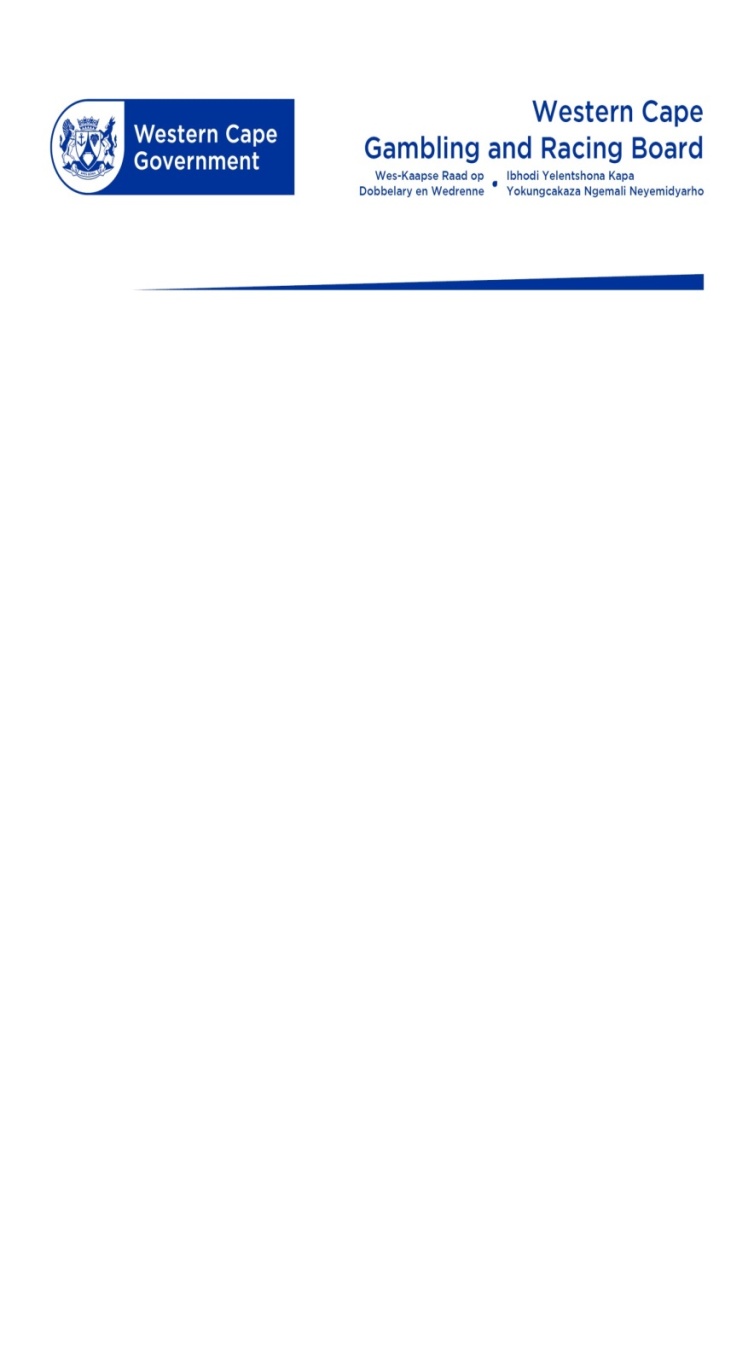 5
2018/19 key risks
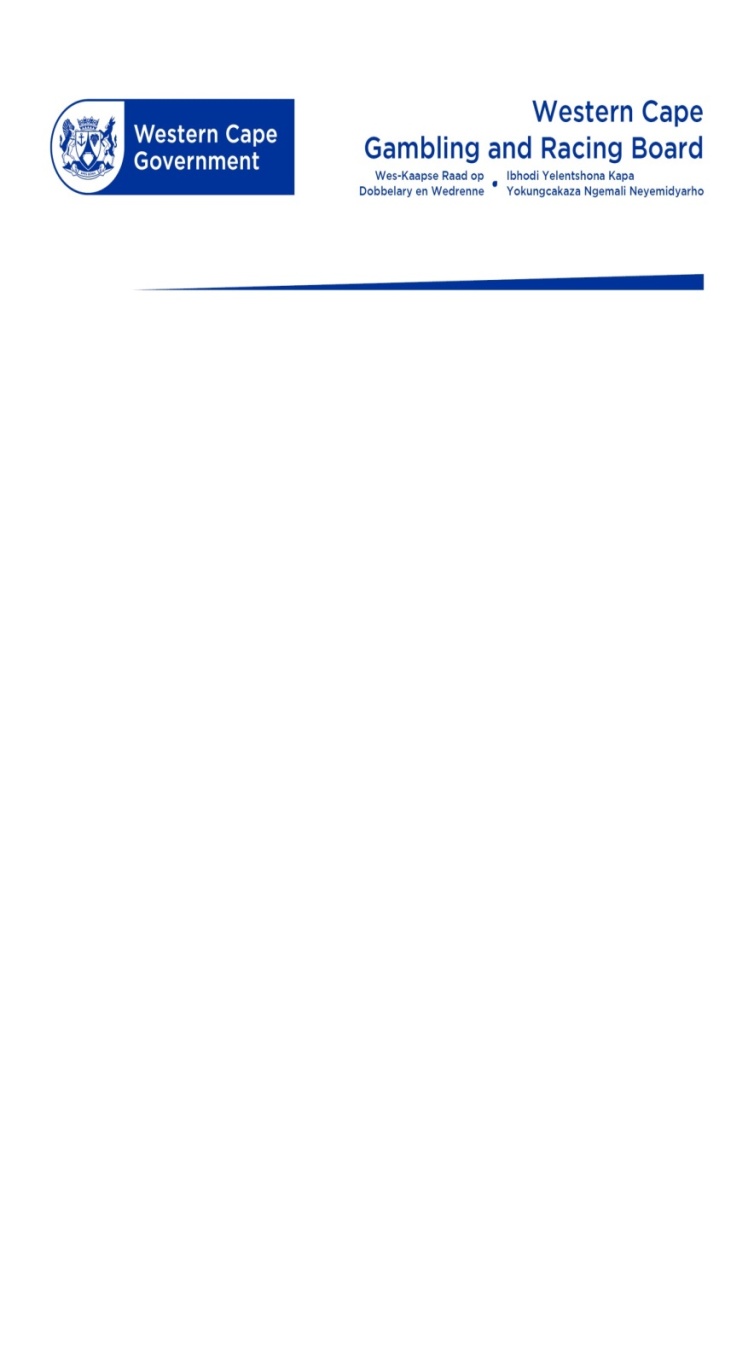 6
2018/19 key risks
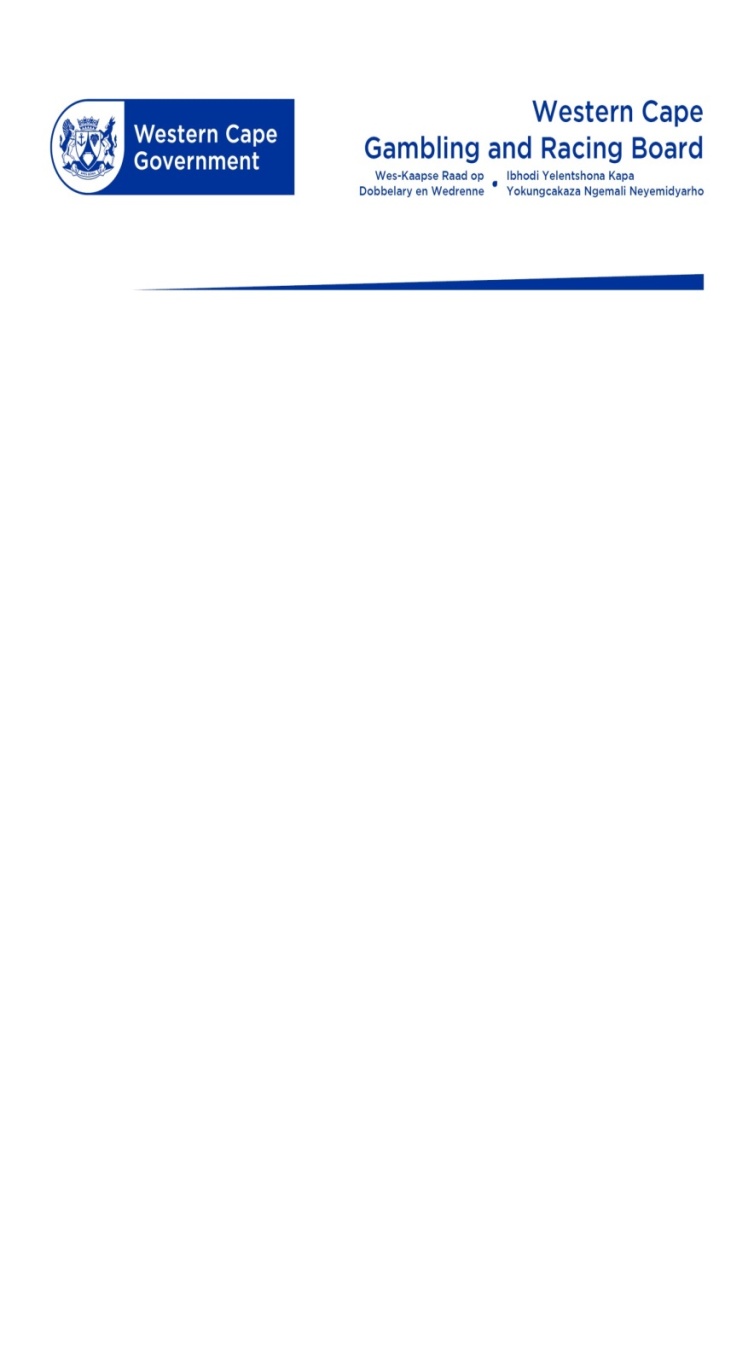 7
Long-Term Sustainability of Stakeholder Trust Plan
An extract from the Public Accounts Committee’s report on this subject matter is copied below:
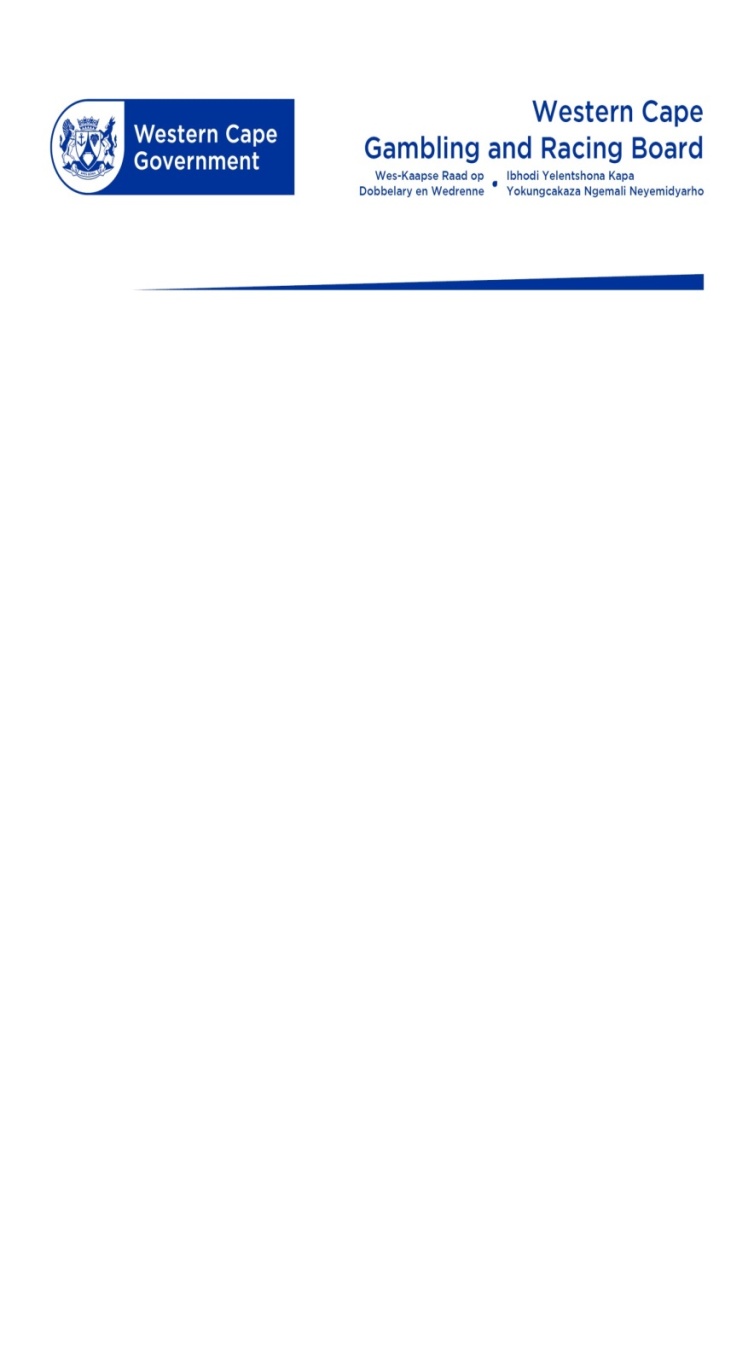 8
This topic seems to have arisen from the trust account disclosures on the Statement of Financial Position 2018/19 and the concomitant notes:
The trust accounts disclosed are as follows:
Trust Account Operational – all licence holders and applicants must  deposit funds with the Board as prescribed, to defray costs incurred by the Board in assessing their applications. These costs are probity costs, investigations into their suitability to hold a licence, licence fees and other statutory fees.
The Board opens a trust account in the applicant’s name which applicant earns the interest on the account. The funds are under the control of the Board and the applicant has no access to the account save through the Board. The applicant gets a monthly statement from the bank and a reconciliation from the Board.
As the Board incurs costs to investigate the suitability of the applicant to hold a licence, the Board draws funds from this trust account to defray these costs
This ensures that there are no bad debts or unpaid accounts and accordingly, the WCGRB debtor’s account is guaranteed. This however does not guarantee self-sufficiency as the full operational expenditure is as yet not fully recovered from these fees.
At the end of the process, the applicant is refunded the unspent funds or can elect to have it remain in trust for future costs incurred by the Board on the now licensed operator.
Long-Term Sustainability of Stakeholder Trust Plan (continued)
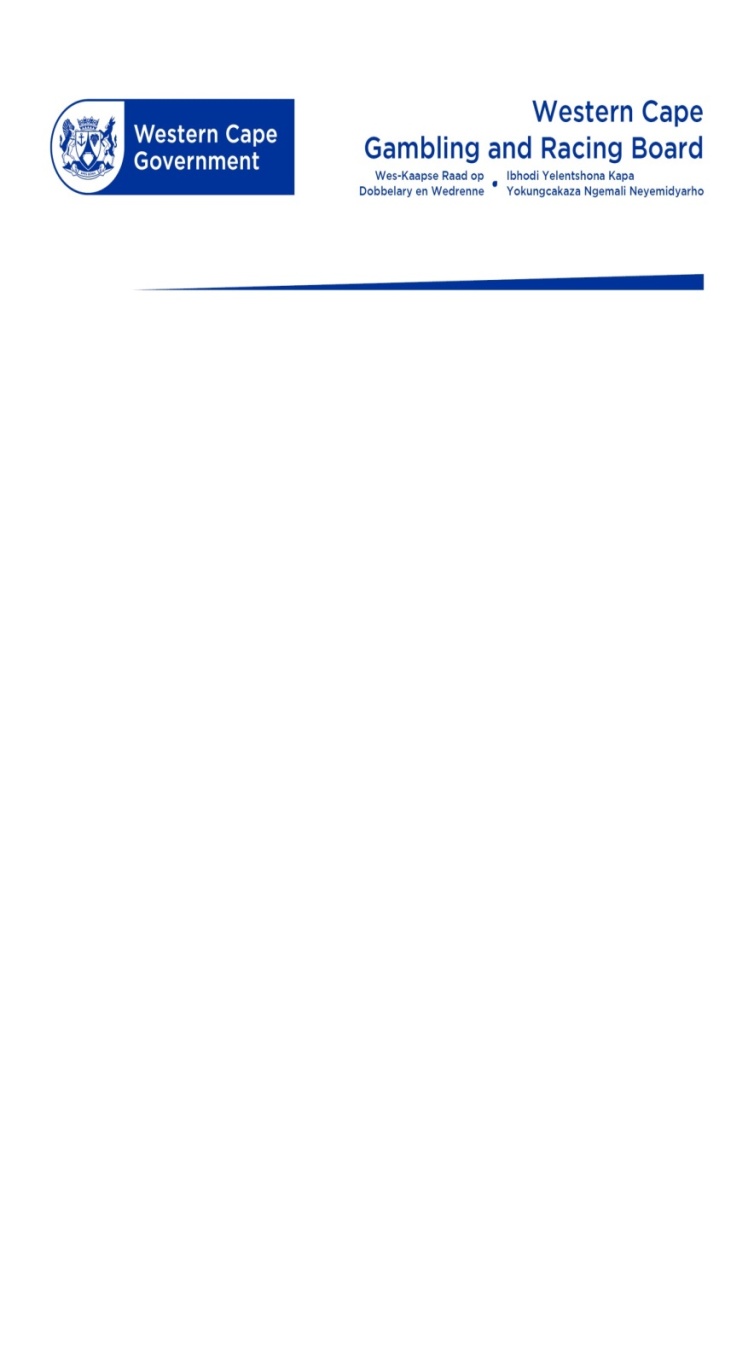 9
The second type of trust deposits are:
Trust Securities – The licence holder places funds with the Board either as prescribed or calculated to secure the taxes and punter payouts should the licence holder be unable to honour those commitments.
The board opens a trust account in the applicant’s name which applicant earns the interest on the account. The funds are under the control of the Board and the applicant has no access to the account save through the Board. The applicant gets a monthly statement from the bank and a reconciliation from the Board.
Should there be any default by the licence holder in paying taxes which are due, the taxes can be recouped from this specific trust account and the licence holder is sent a letter of demand to replenish the shortfall in this trust account.
Should the licence holder fail to pay any proven bets due to punters, the bet can be paid from this trust account to the punter and the licence holder is sent a letter of demand to replenish the shortfall in this trust account
Long-Term Sustainability of Stakeholder Trust Plan (continued)
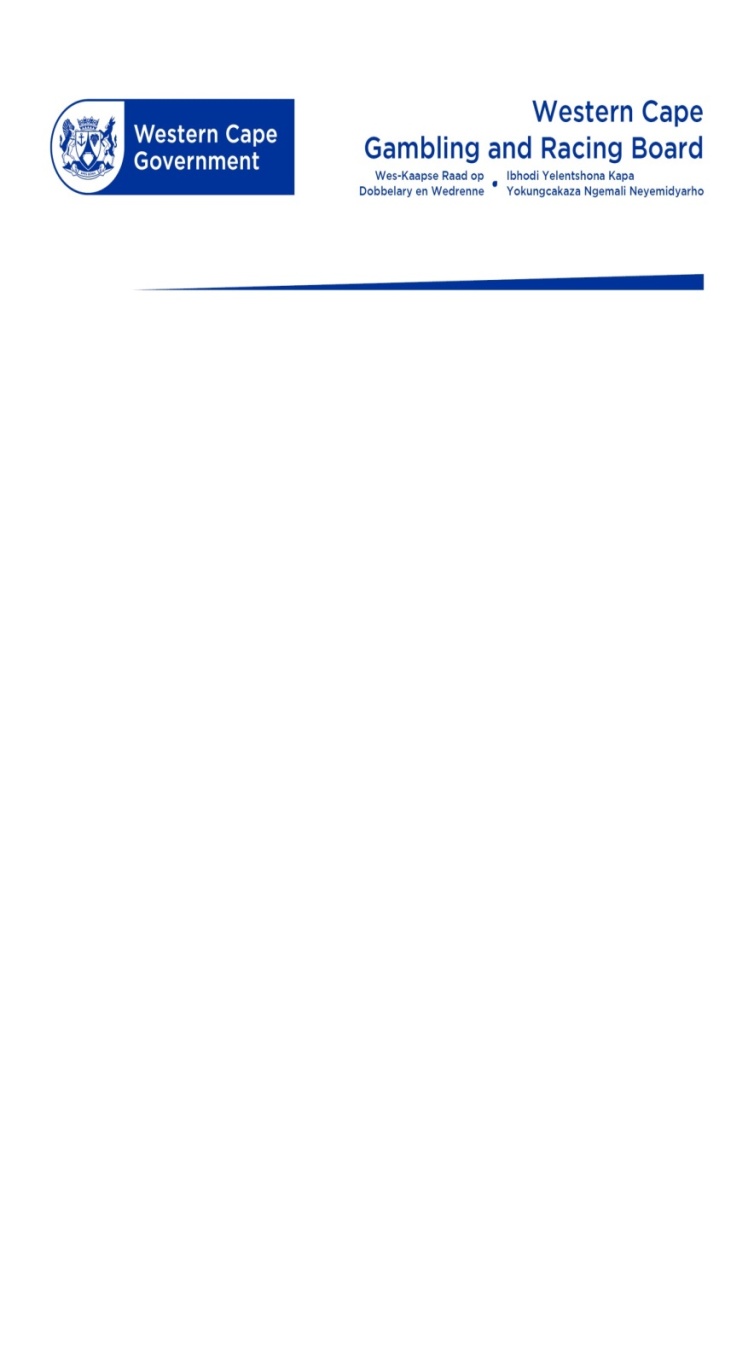 10
Terms and conditions which relates to application of Licensees of the WCGRB
An extract from the Public Accounts Committee’s report on this subject matter is copied below:
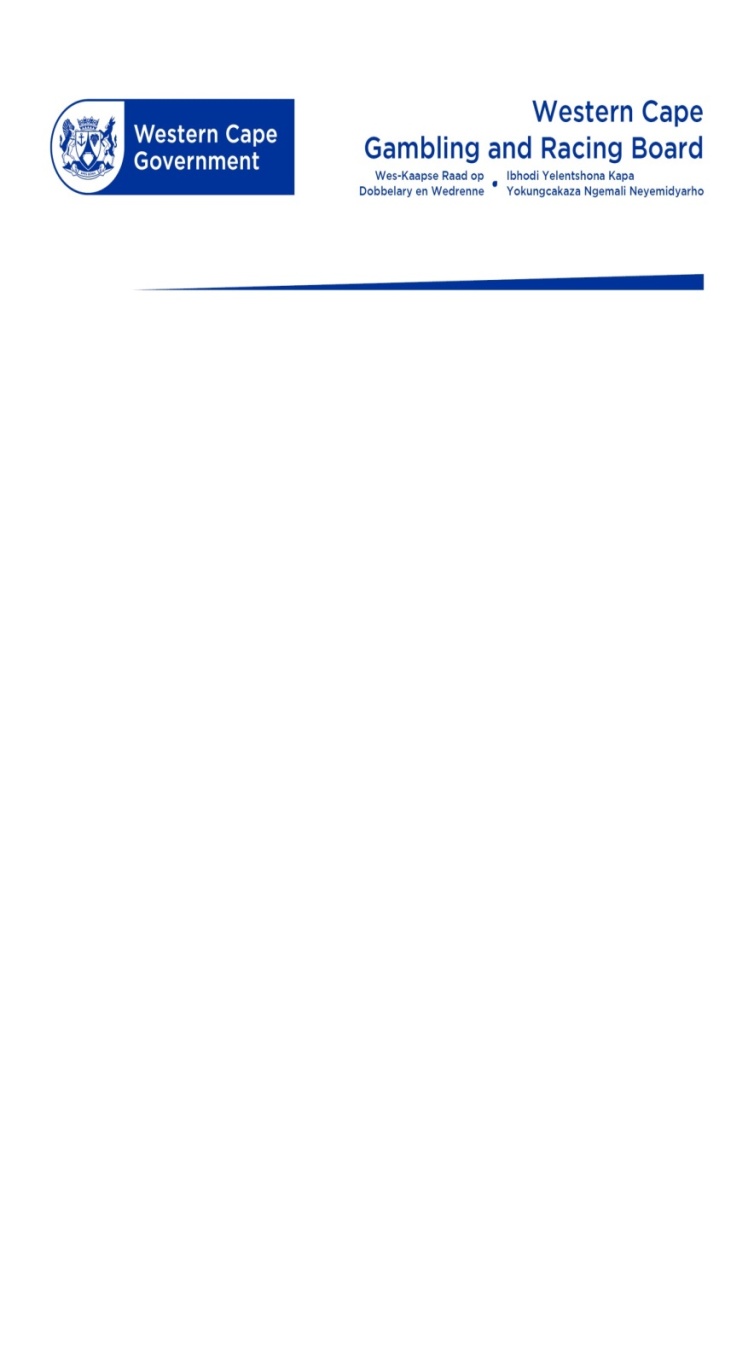 11
Terms and conditions which relates to application of Licensees of the WCGRB
It is understood that the query relates to the credit risk management relevant to the board’s financial asset of accounts receivable and in particular the terms and conditions for applications as a prospective gambling licensee.

All applications for a gambling licence must be accompanied by supporting documentation for verification of identity and suitability. Documents include:
Identity documents (ID, Passport, Visas, Permits) for natural persons (Personal History Disclosure)
CIPC registration documents for juristic persons (Business Entity Disclosures);
Spousal information if married in community of property;
Tax clearance certificates and Assessments;
Academic Record, Qualifications and Employment history
Criminal Record 
Credit risk assessments;
Proof of residence, 
Bank statements;
Assets and Liabilities, Income and Expenditure
Financial statements or projections
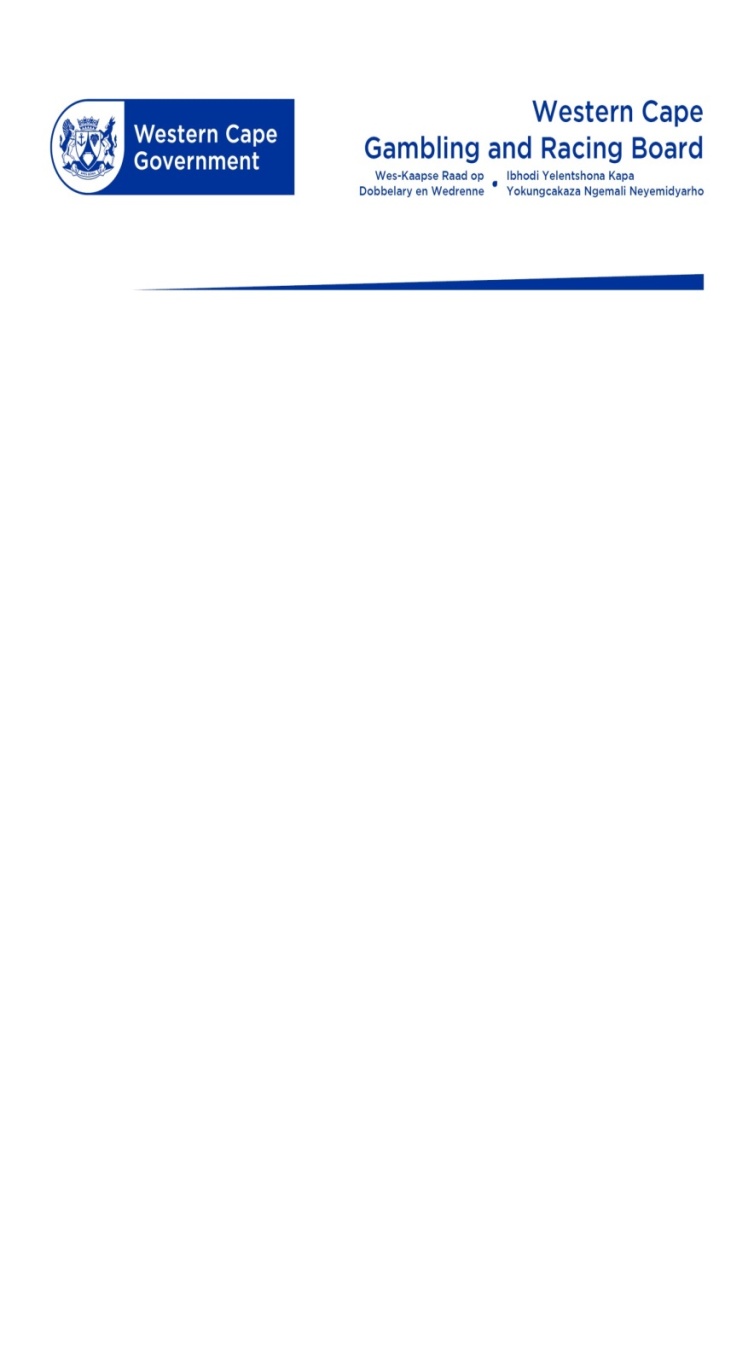 12
Terms and conditions which relates to application of Licensees of the WCGRB
In addition to the aforementioned, all applicants must deposit a statutorily set amount with the Western Cape Gambling and Racing Board (WCGRB).
The amount differs based on the type of licence application.
This amount is placed  in a trust account for the licence applicant.
The deposit is meant to defray any costs the WCGRB may incur in the execution of the assessment of the application.
Should the deposit be insufficient for any projected costs relative to the investigation/assessment, the WCGRB requests a further deposit to cover the projected costs.
The intention is that no investigative work is performed without there being sufficient funds deposited to cover the forecasted expenditure
This serves to mitigate the credit risk on the WCGRB’s financial asset as the funds are available with the WCGRB to recoup the accounts receivable amount.
Once licensed, a new set of licence conditions are placed on the licence holder, these are both generic and specific as a consequence of the findings during the assessment/investigation.
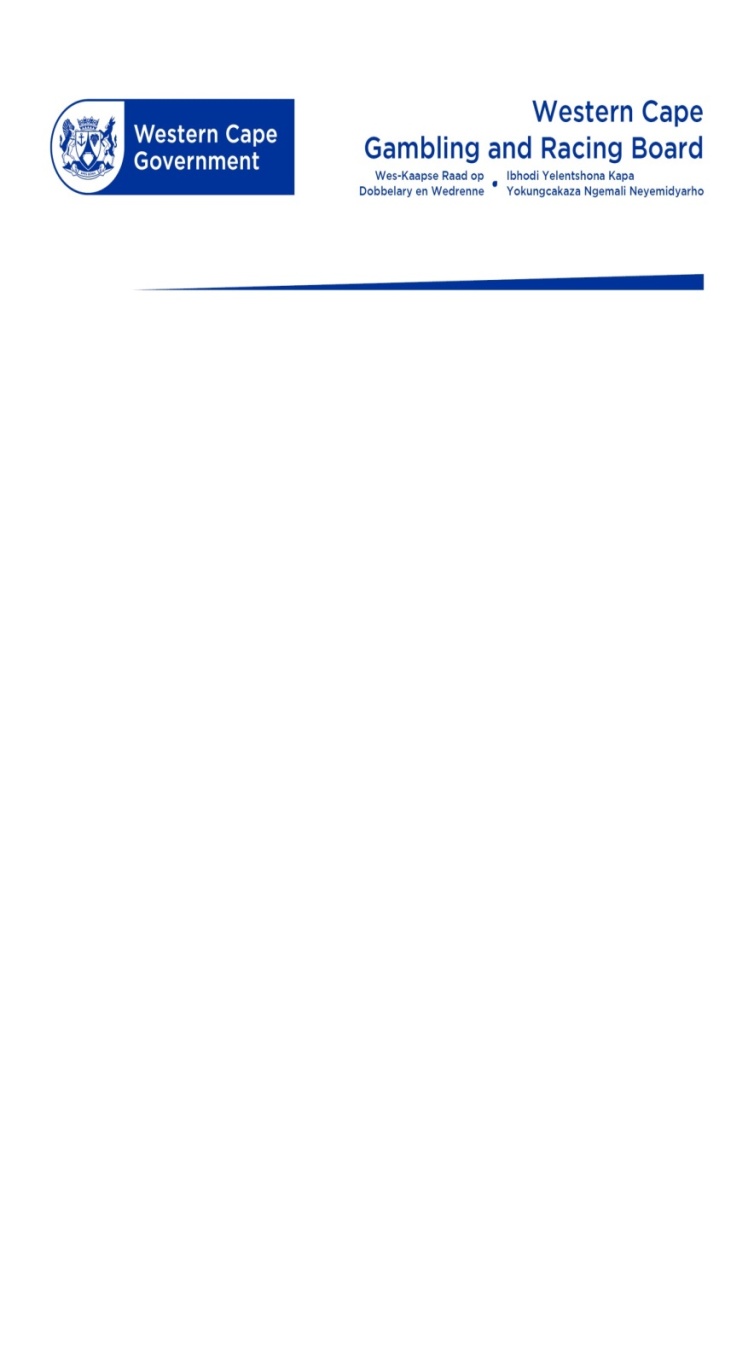 13
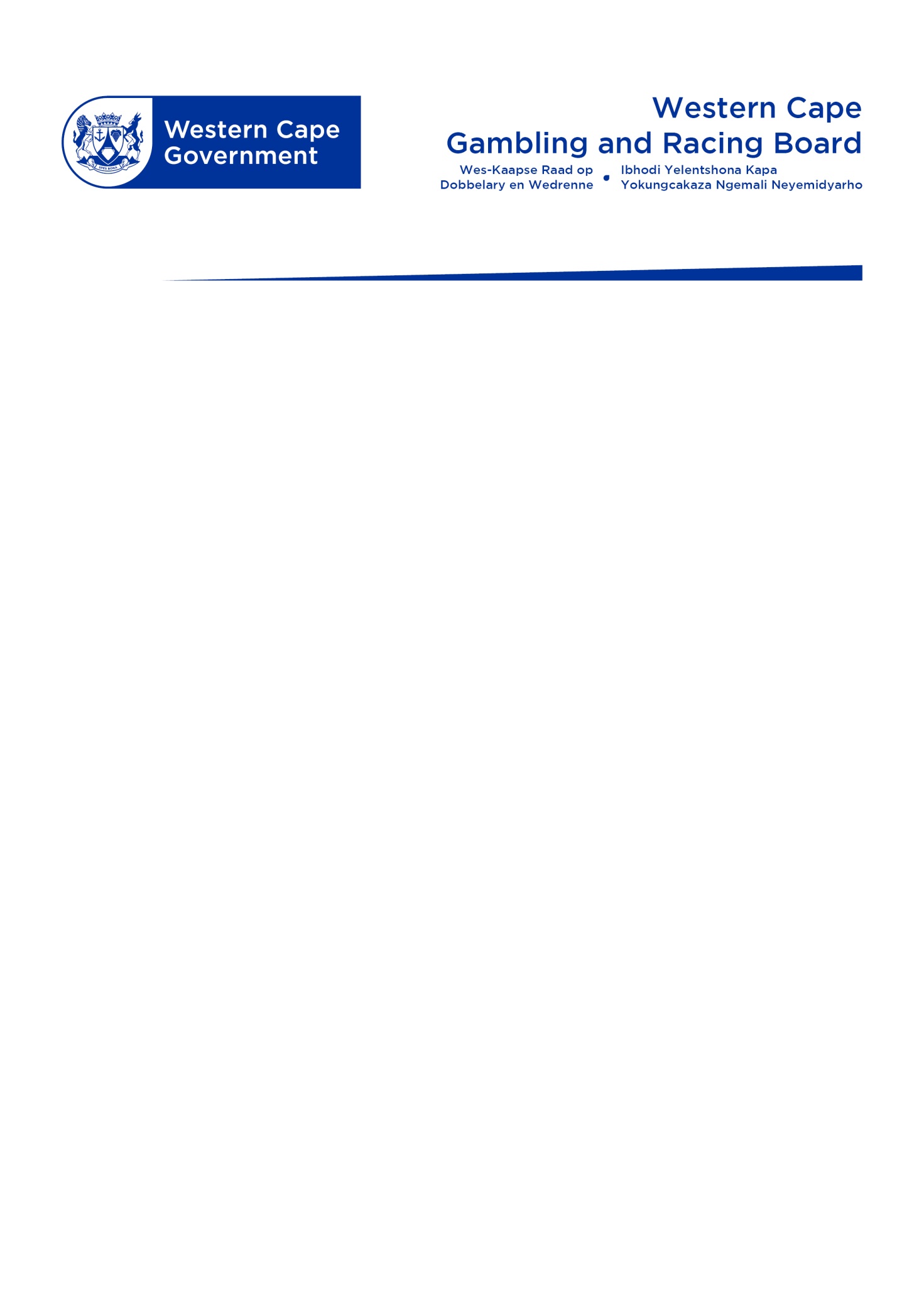 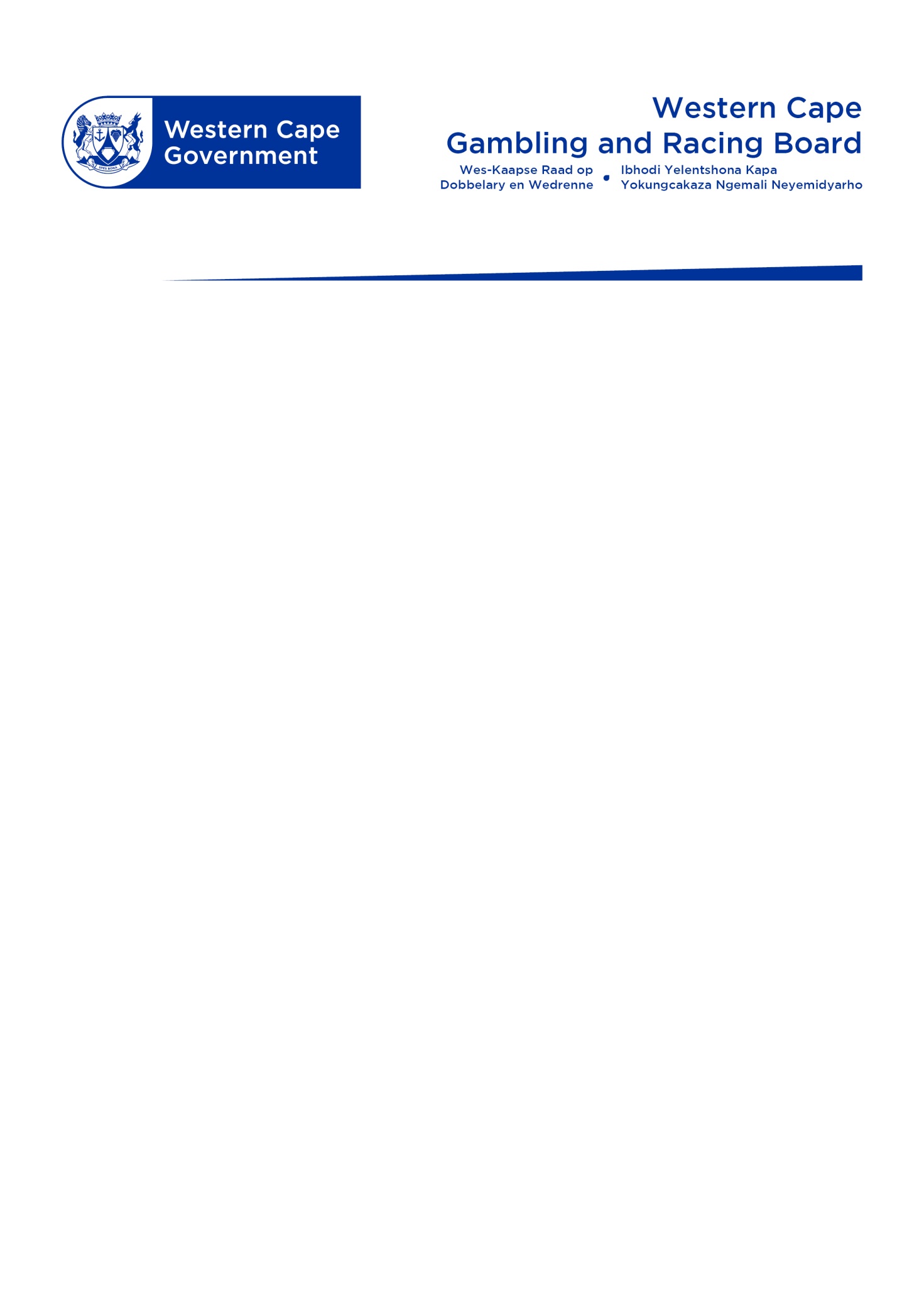 THANK YOU
[Speaker Notes: 14]